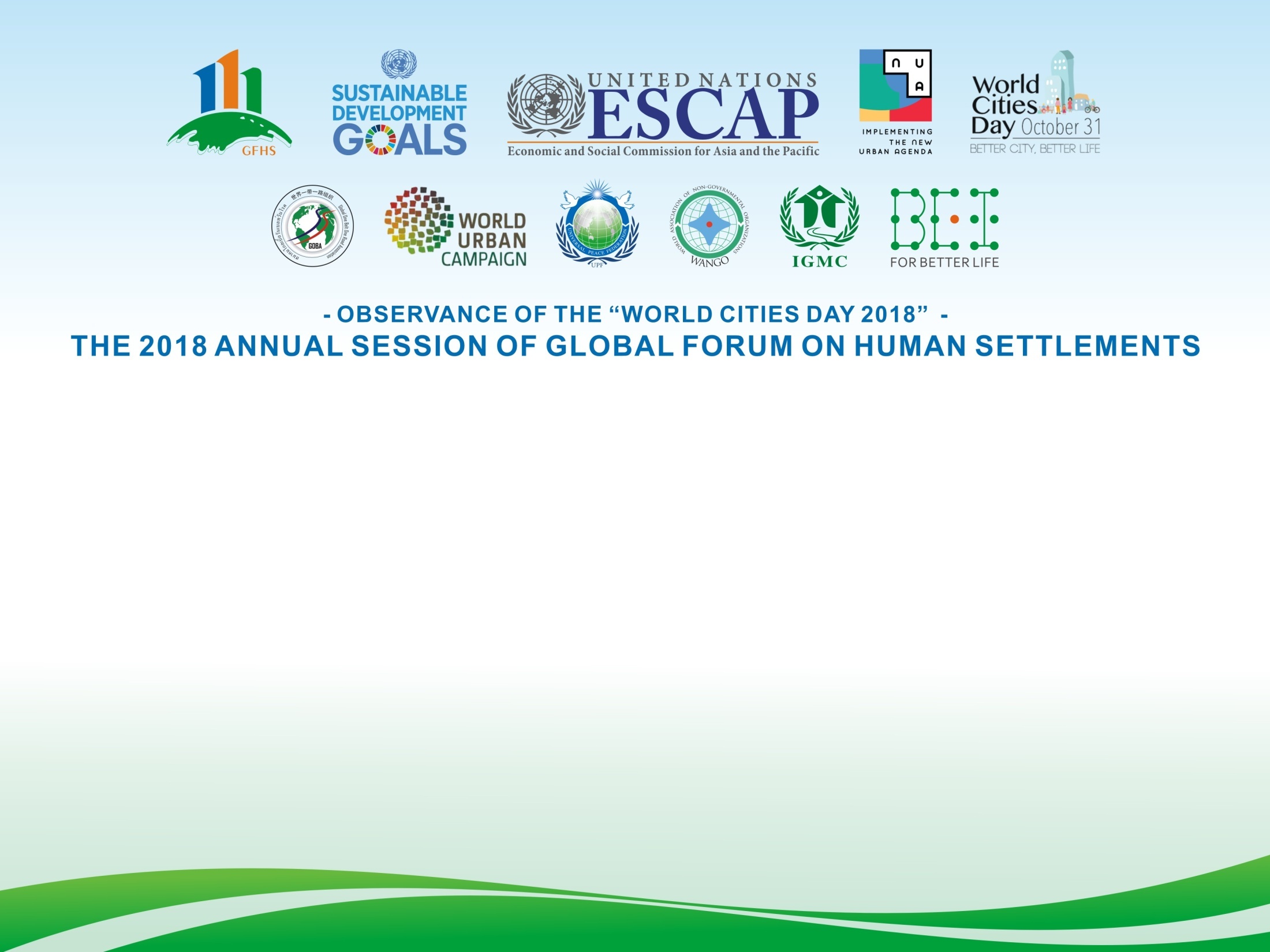 Thitawat Asaves
Executive Vice President,
Head of Investment Banking Division, 
Bank of Ayudhya PCL.
Bank of Ayudhya
Investment Banking Group
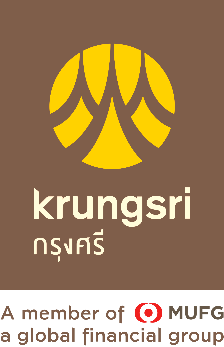 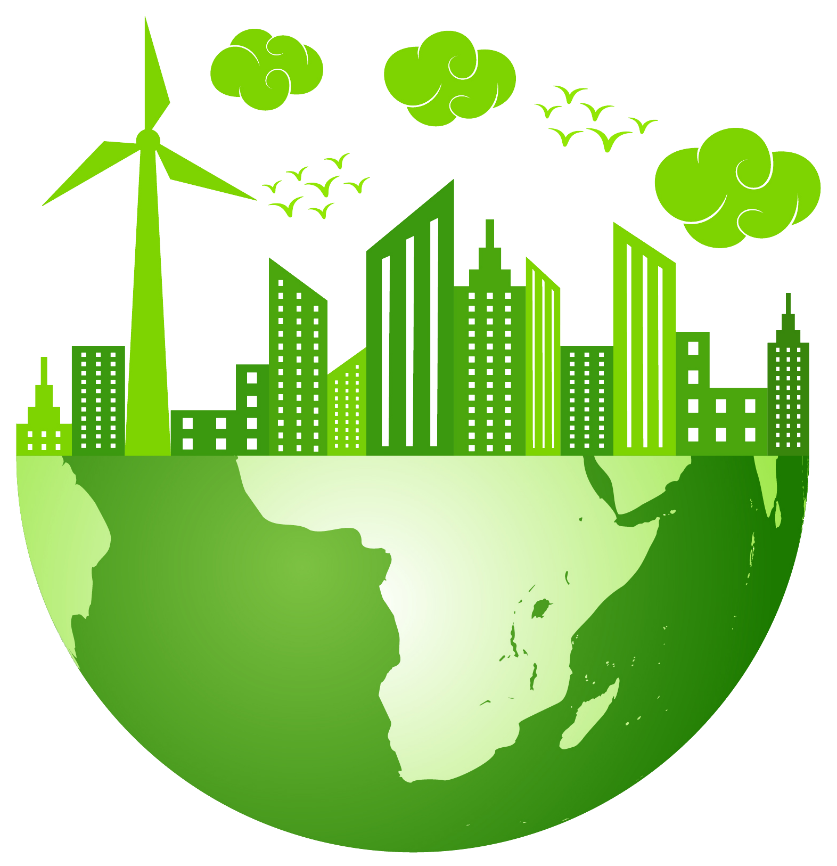 ANNUAL GLOBAL FORUM 2018 - HUMAN SETTLEMENTS  
FINANCING SUSTAINABLE URBAN INFRASTRUCTURE
UNCC Thailand
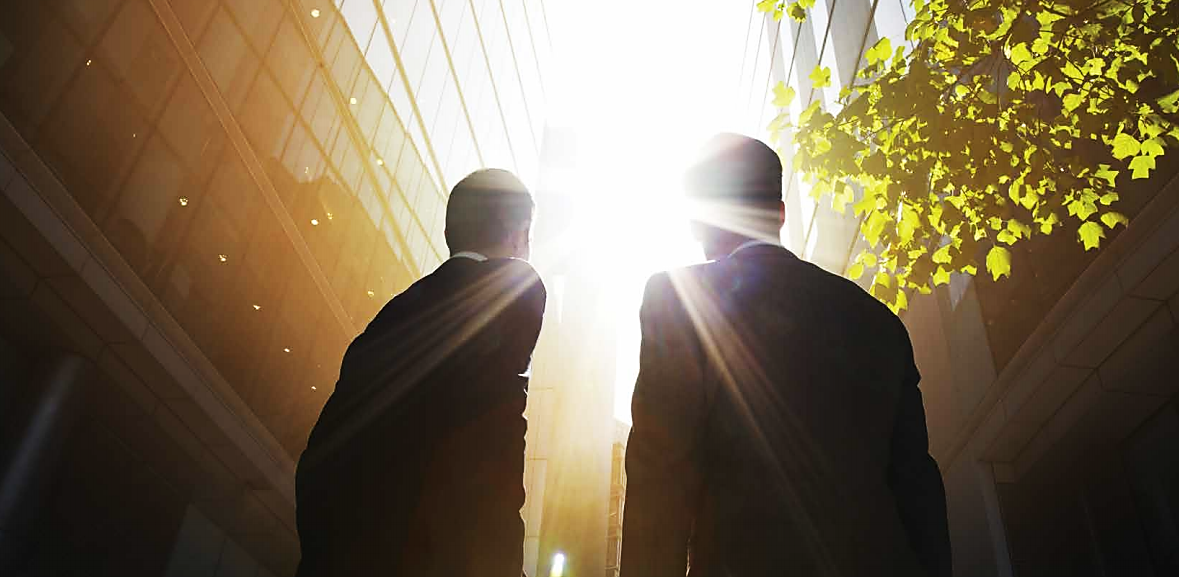 Financing Sustainable Urban Infrastructure
General Overview – Infrastructure Projects in Thailand
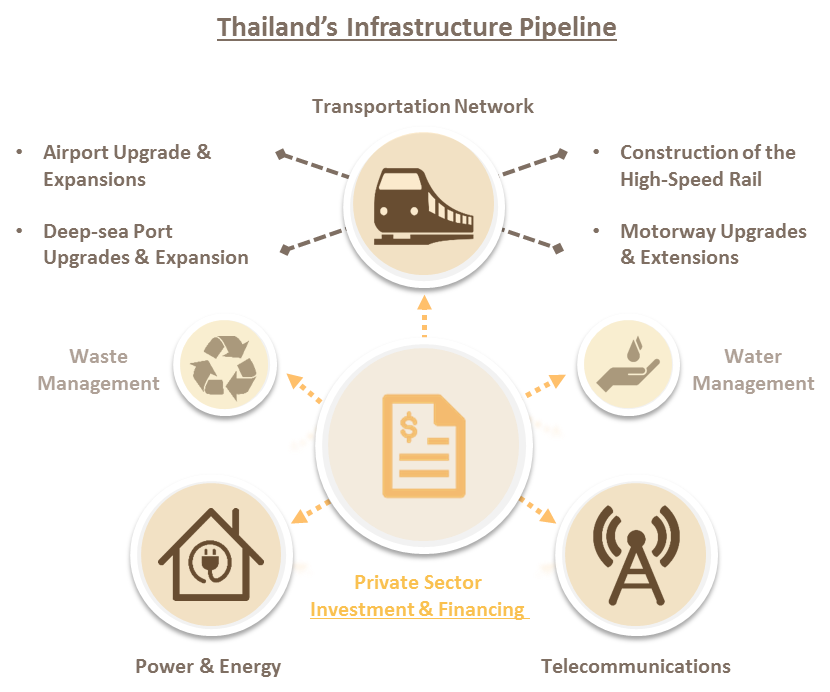 3
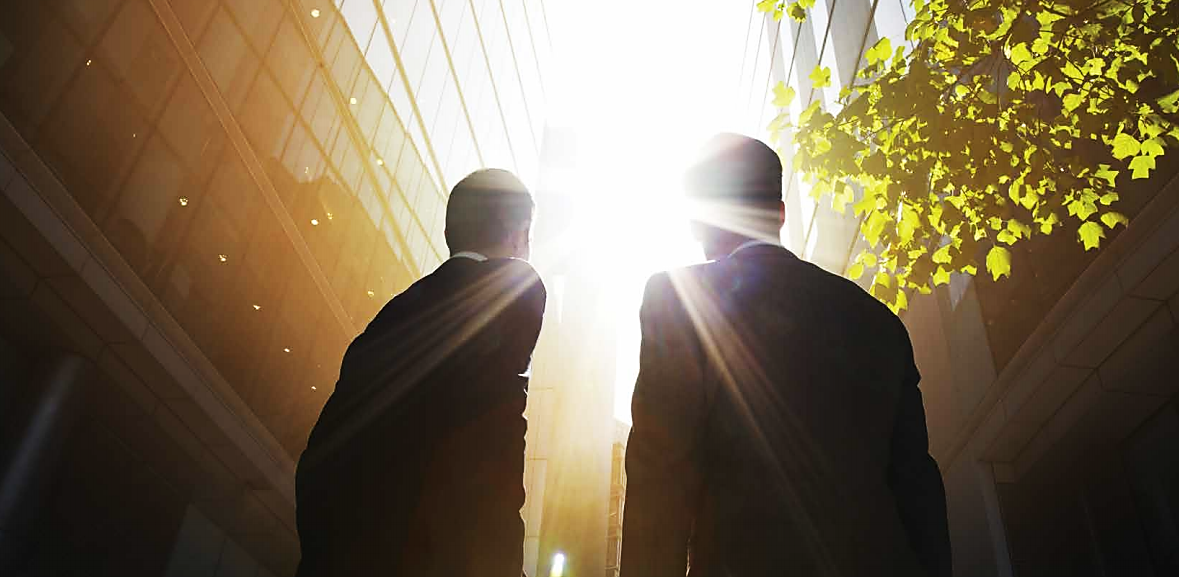 Financing Sustainable Urban Infrastructure
General Overview – Upcoming Infrastructure Projects
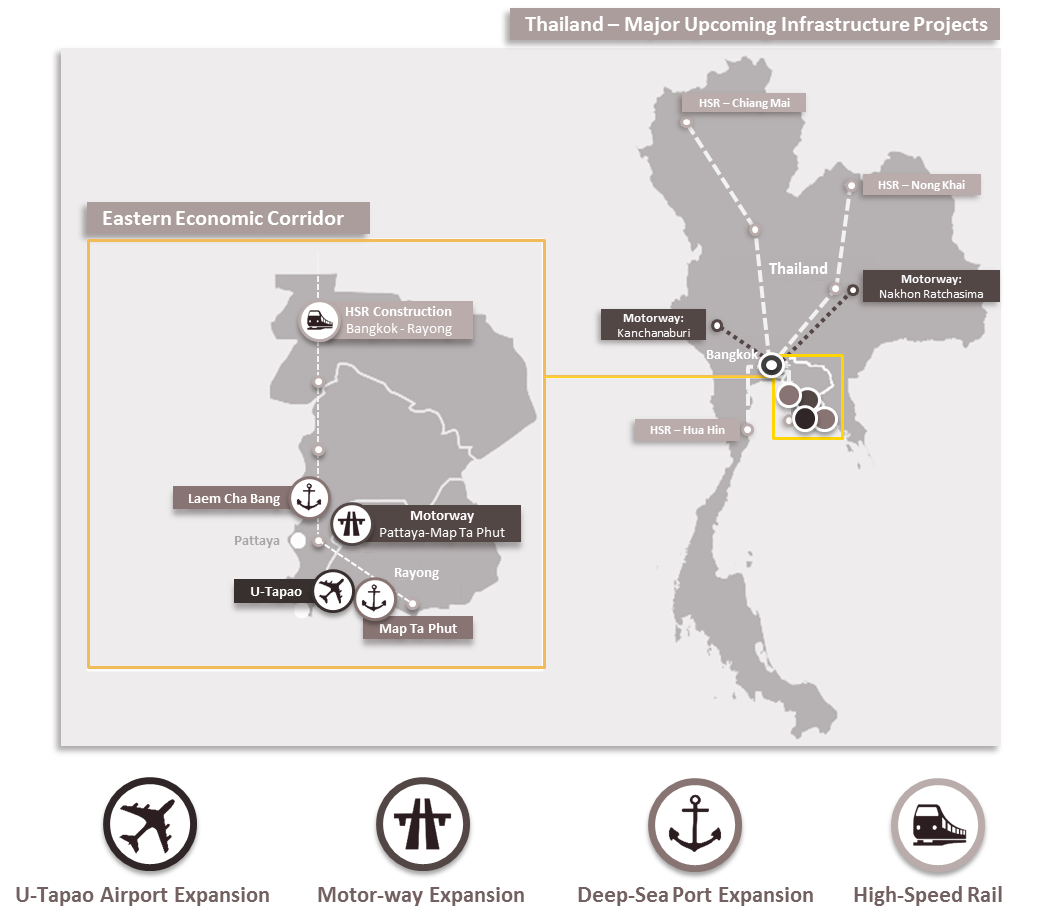 Source: EECO/KPMG Market Sounding
4
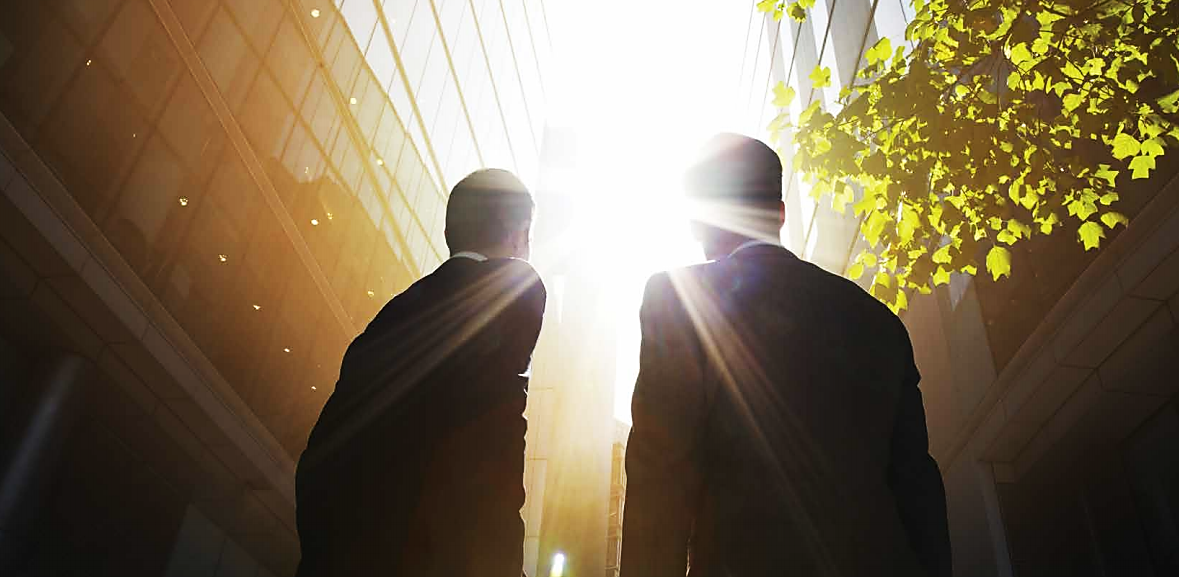 Financing Sustainable Urban Infrastructure
Upcoming EEC Infrastructure Project Development
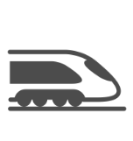 RFP
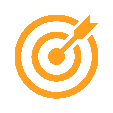 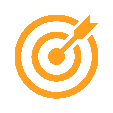 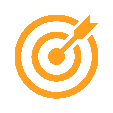 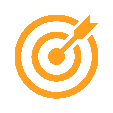 Award to Bidders
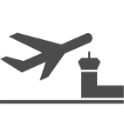 RFP
Award to Bidders
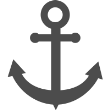 RFP
Award to Bidders
2023
&
2027
RFP
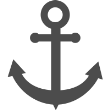 Award to Bidders
Note: USD 1 = THB 32.5 Source: EEC website, HSR’s Market Sounding, Daily News, Info Quest, RFP, U-Tapao’s Market Sounding, Map Ta Phut’s Market sounding
5
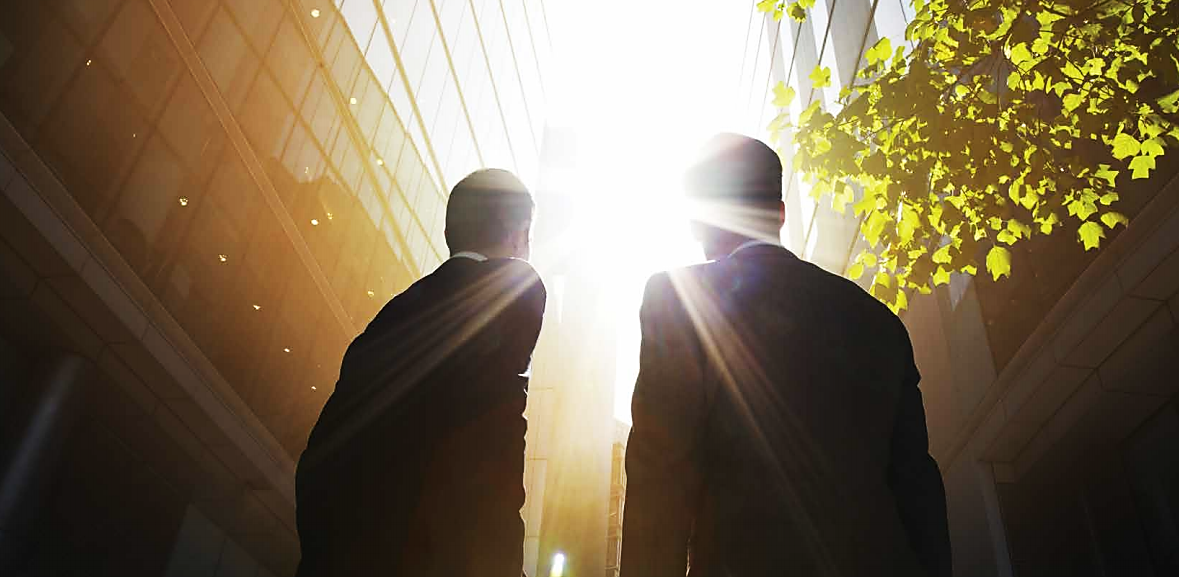 Financing Sustainable Urban Infrastructure
Upcoming EEC Infrastructure Project Development (2)
U-Tapao Airport Project – Analysis of Proposed Risk Allocation
Alternative Funding Sources
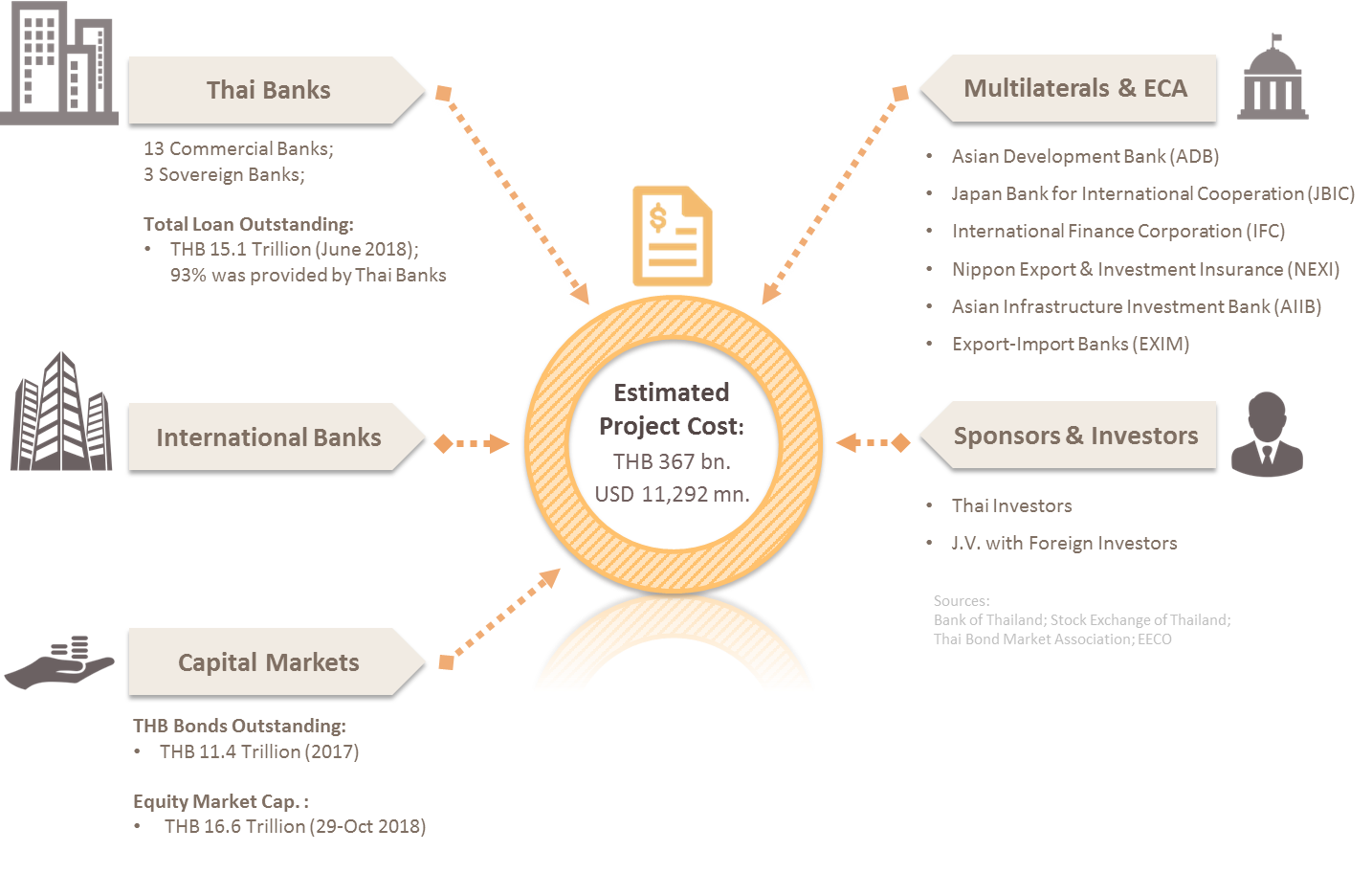 6
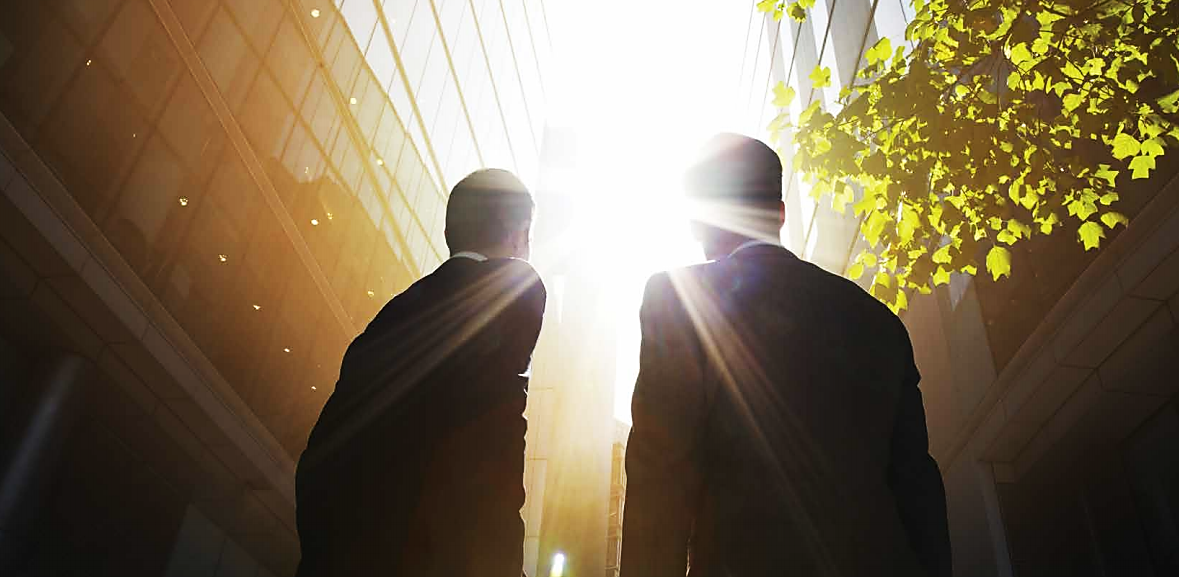 Financing Sustainable Urban Infrastructure
Typical Project Finance Structure
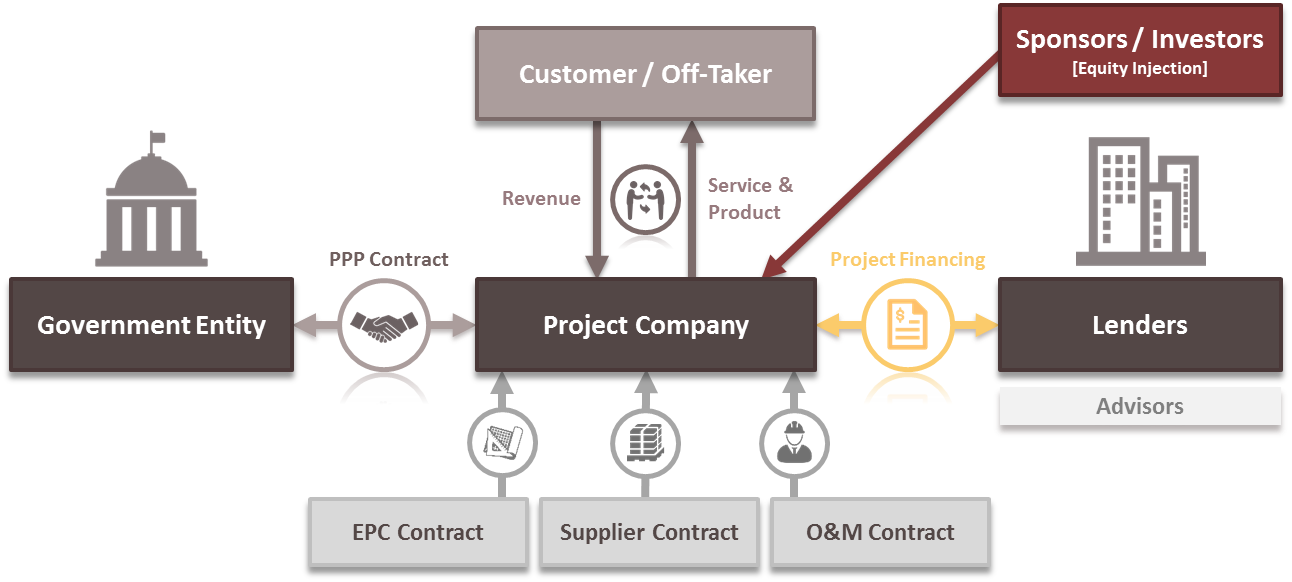 EPC – Engineering Procurement & Construction
O&M – Operation and Maintenance
7
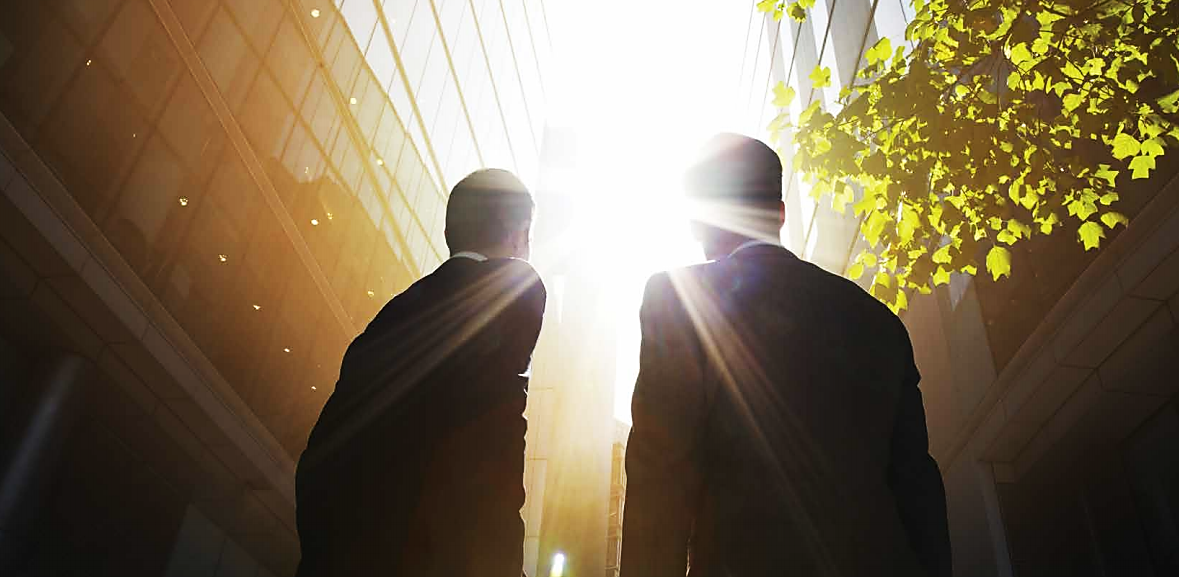 Financing Sustainable Urban Infrastructure
Key Challenges for Financing
U-Tapao Airport Project – Analysis of Proposed Risk Allocation
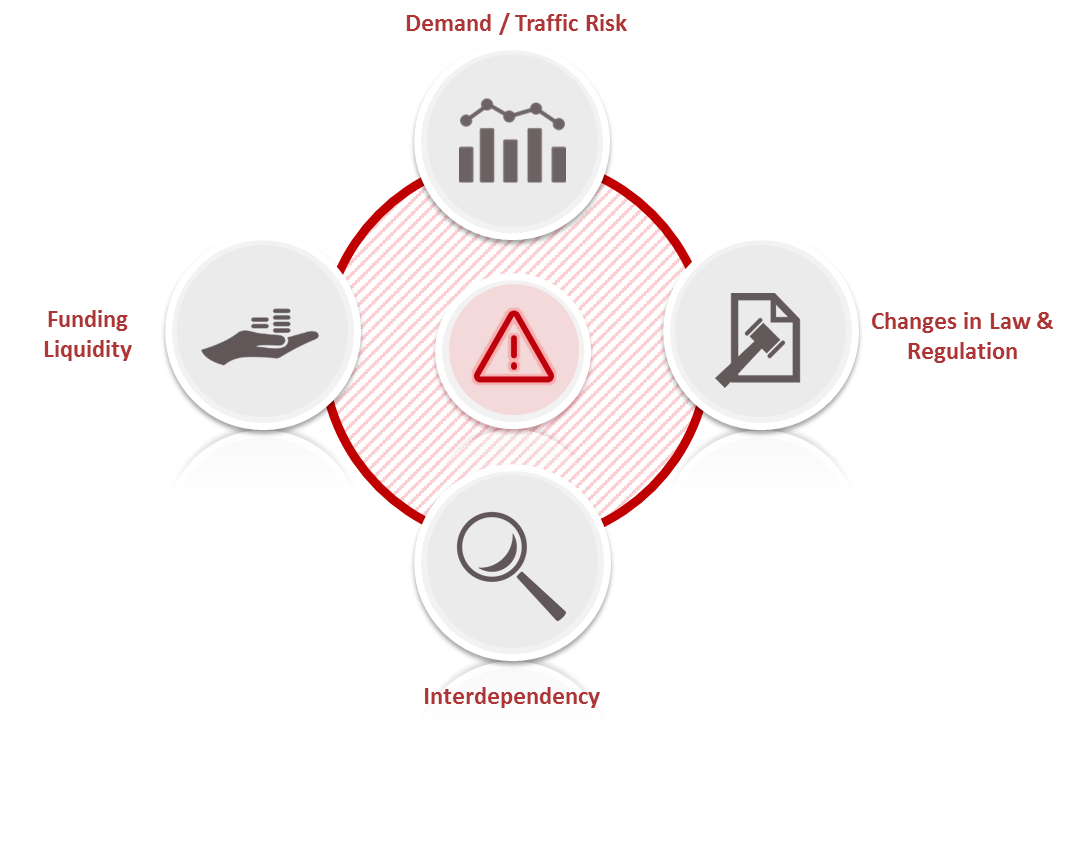 8
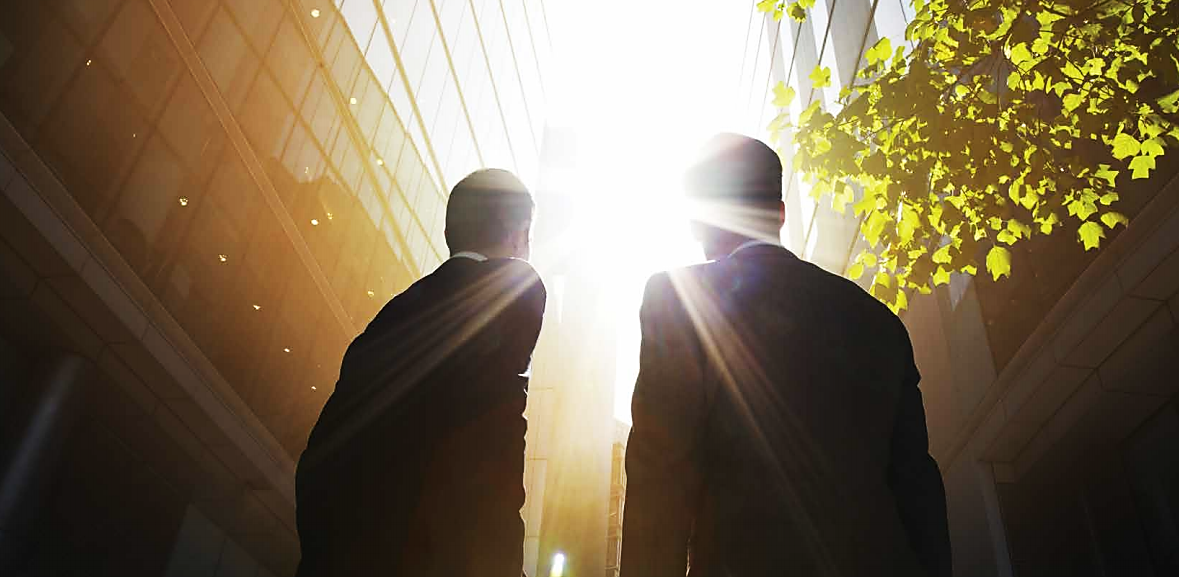 Financing Sustainable Urban Infrastructure
End of Presentation
U-Tapao Airport Project – Analysis of Proposed Risk Allocation
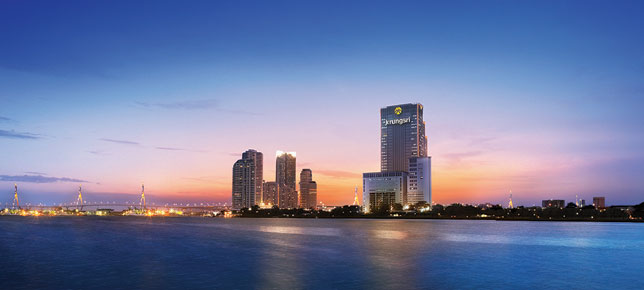 9